Fecha de actualización y/o validación: 
30/04/2024
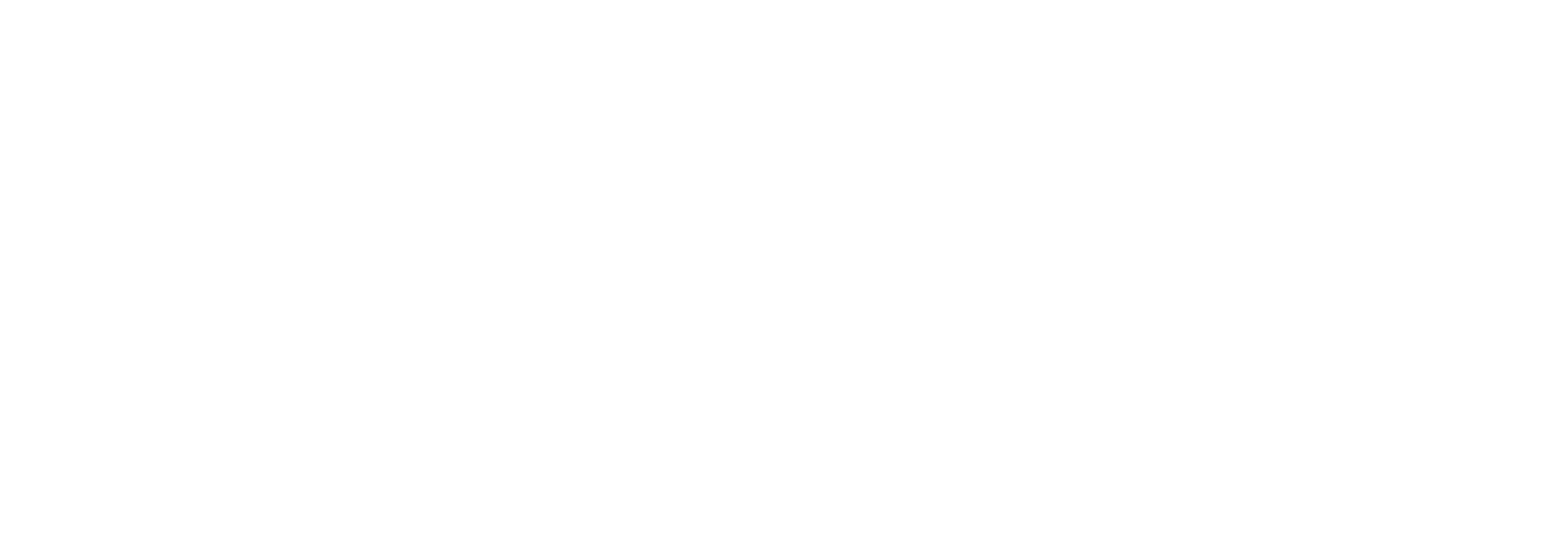 Responsable de generar la información:
C.P. Aída Leticia de la Garza Muñoz,
Dirección Ejecutiva de Administración
Nota informativa
El Instituto Electoral de Coahuila informa a la ciudadanía que, referente a la fracción IV  del art. 21 de la Ley de Acceso a la Información Pública para el Estado de Coahuila de Zaragoza, a la fecha no se han otorgado licencias al personal.
Artículo 21, fracción IV. Comisiones y licencias de los servidores públicos.